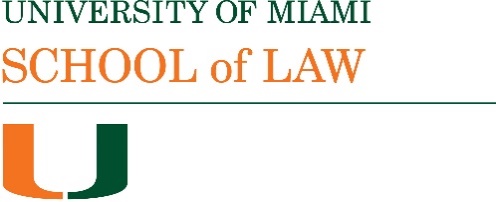 Bradley Business Associations 2020
Corporations: Derivative Litigation: distinguishing between direct and derivative claims
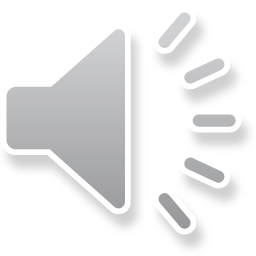 In Re Medtronic (Minnesota 2017)
Plaintiff shareholders brought a class action challenge to a merger transaction in which Medtronic acquired Covidien, an Irish company through a holding company incorporated in Ireland.  Shareholders in the merging companies (Medtronic and Covidien)  received shares in the new holding company in exchange for their shares.
The complaints alleged breaches of the directors’ fiduciary duties and violations of the state corporations and securities statutes because of (1) disparate treatment of shareholders of the 2 companies; (2)disparate treatment of Medtronic shareholders compared to Medtronic directors and officers with respect to the tax liability on the inversion; (3) violations of the statute with respect to protections for shareholders and (4) dilution.
Medtronic moved to dismiss for failure to make demand on the board.
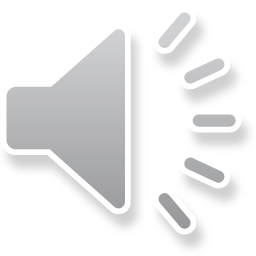 In Re Medtronic and Tooley
CB p. 360: In a derivative complaint the plaintiffs must allege with particularity the efforts made to obtain the desired action from the directors and the failure of the corporation to act (this is the demand requirement). However, demand is not required for direct claims. 
The court of appeals looked to Tooley v Donaldson Lufkin & Jenrette, a decision of the Delaware Supreme Court, that a direct claim is available where all shareholders share the same injury, the shareholders would receive the benefit of any remedy or recovery and the injury is not suffered by the corporation.
Commonly the test in Tooley is expressed as asking the questions:  (1) who suffered the injury? (2)who gets the benefit of any remedy? This is the test the court decides to apply, though stating it is not applying the Tooley test.
[In the Citigroup case cited in Medtronic (CB p 361-2), the Delaware Supreme Court said that where a shareholder is asserting personal claims you don’t even get to the Tooley tests (which are about whether claims to enforce the corporation’s rights must be asserted derivatively).]
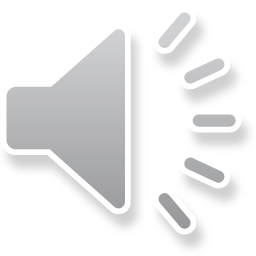 In Re Medtronic: tax reimbursement to directors
CB. P 361: “when shareholders are injured only indirectly, the action is derivative; when shareholders show an injury that is not shared with the corporation, the action is direct.”
Whereas the complaint characterized reimbursement of the directors’ tax payments as part of a set of circumstances where shareholders were harmed by not being provided similar reimbursement the court recharacterizes the complaint as focusing on the fact of reimbursement and says this is a derivative claim, essentially a claim of waste where the injury is to the corporation and any remedy would go to the corporation (e.g. the directors might be required to repay the amounts they had received).
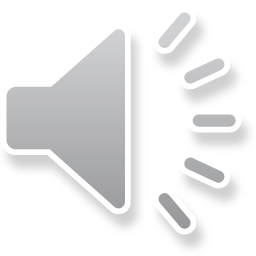 In Re Medtronic: shareholder direct claims
Claims by shareholders with respect to their capital gains tax burden and dilution can be direct claims. As to dilution, the plaintiff Steiner alleged an injury based on the loss of rightful incidents of his ownership interest which is an injury to the shareholder rather than to the corporation.
Note that a dilution claim has to be a direct claim: any time you can claim that what has happened involves a reduction in your ability to control what is done within the corporation, such as any action affecting voting rights, those are claims personal to the shareholder and therefore the basis for a direct claim.
The capital gains tax claim is a direct claim, but unlikely to succeed. Directors do not typically have a duty to think about the implications of their actions as directors for individual shareholders.
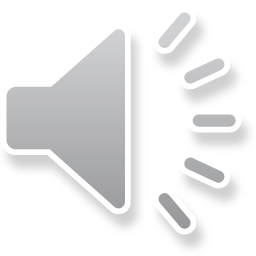 Grimes v Donald (Delaware 1996)
The plaintiff shareholder challenged a very generous compensation contract for Donald, the CEO of DSC, alleging breaches of fiduciary duty, waste, and abdication of duty. 
Grimes wrote to the Board asking it to abrogate the agreements (demand) and the board refused (rejected the demand).  An excerpt from the refusal on p. 367 recites consultation of compensation consultants and outside counsel. 
The court says the due care, waste and excessive compensation claims are derivative, whereas the abdication claim can be stated as a direct claim.
To distinguish between direct and derivative claims we look at the nature of the wrong and the relief claimed. The abdication claim asks for a declaratory remedy which would not result in monetary recovery to the corporation. However the abdication claim fails as a matter of law (“business decisions are not an abdication of directorial authority merely because they limit a board’s freedom of future action.” (p.368)) It is an unusual contract rather than abdication (p 369).
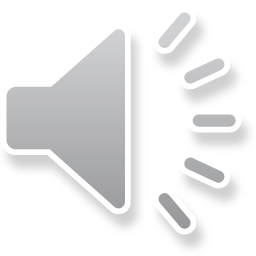 Grimes v Donald, compensation agreements and BJR
CB p. 369: “If an independent and informed board, acting in good faith, determines that the services of a particular individual warrant large amounts of money, whether in the form of current salary or severance provisions, the board has made a business judgment. That judgment normally will receive the protection of the business judgment rule unless the facts show that such amounts, compared with the services to be received in exchange, constitute waste or could not otherwise be the product of a valid exercise of business judgment.”
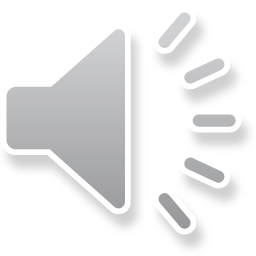 Direct or derivative
Claims that focus on rights of shareholders, such as rights to vote, contractual rights of shareholders, involve direct claims.
Where directors owe duties to shareholders, rather than to the corporation, the shareholders’ claims are direct (e.g. Smith v Van Gorkom).
Where shareholders have claims under a statute (e.g. claims for securities fraud) they may bring those claims as direct claims.
 Claims that directors breached duties to the corporation are derivative claims.
If losses the shareholders complain of are merely reflections of loss to the corporation, any claims will be derivative.
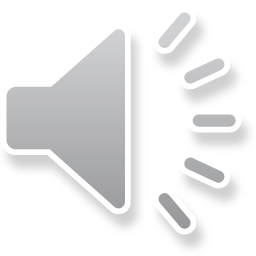